Canciones
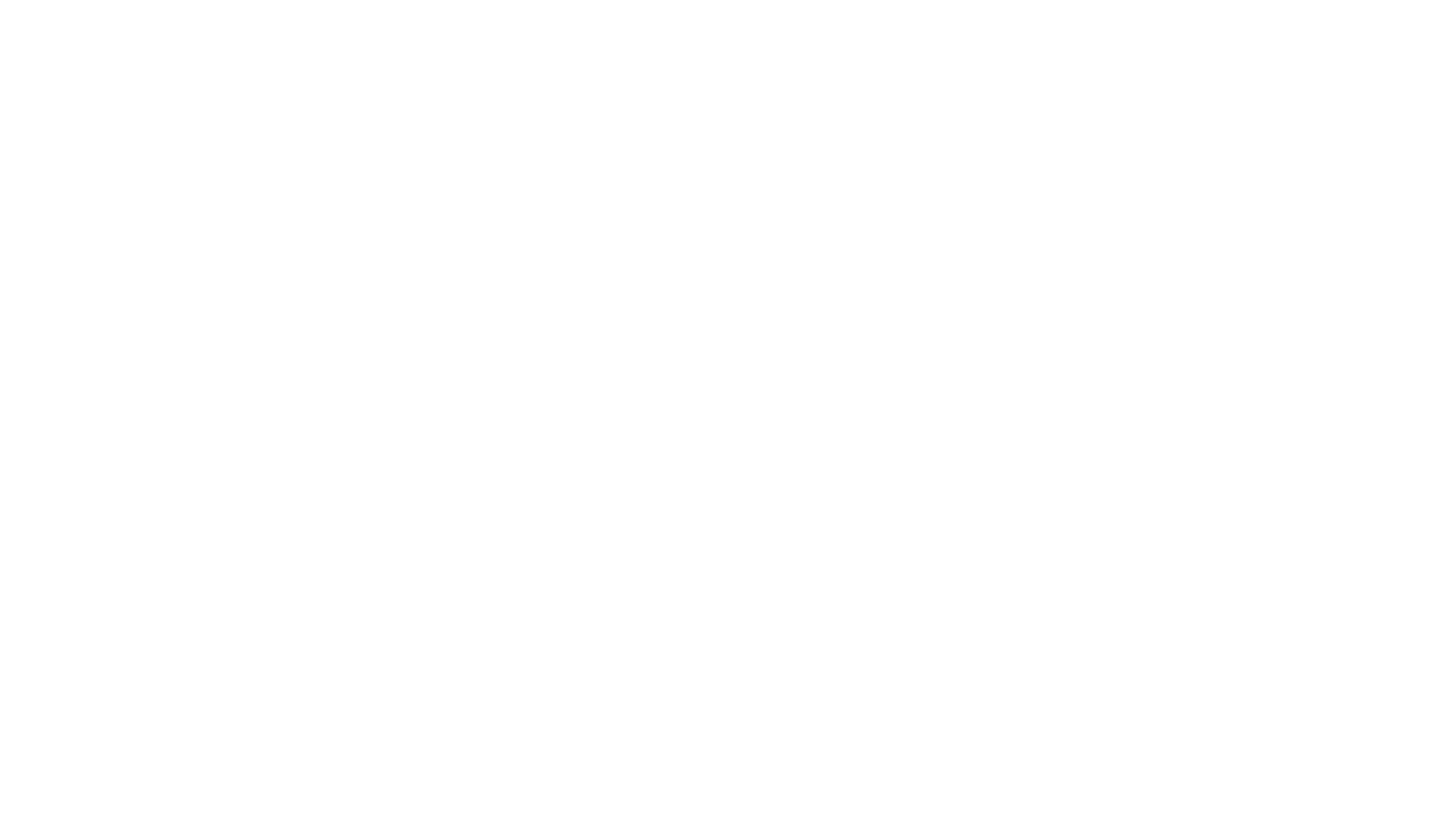 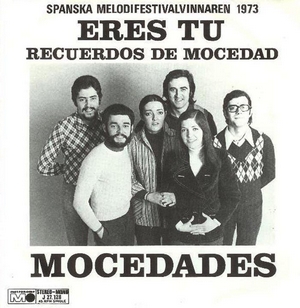 Eres tú - Mocedades
https://vibby.com/v/mJ-MflDZ5
Vivir mi vida – M. Anthony
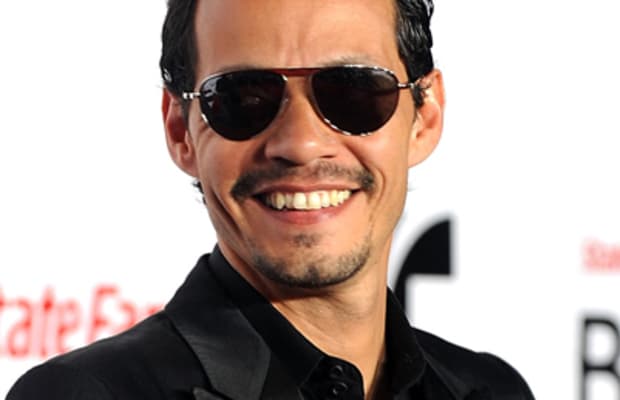 https://vibby.com/v/XyD3ExD-9
Mucho gusto (presentaciones)
https://vib.by/v/mkMcLFDZq